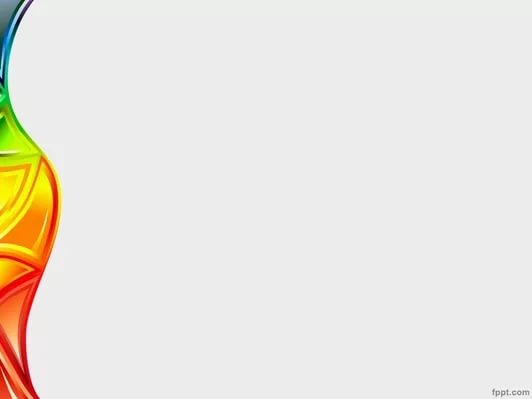 Муниципальное дошкольное образовательное учреждение «Детский сад № 4 комбинированного вида»Педагогический совет - установочный
Дата проведения: 
31.08.2018 г.
Подготовила: 
Черных И.Ю., старший воспитатель
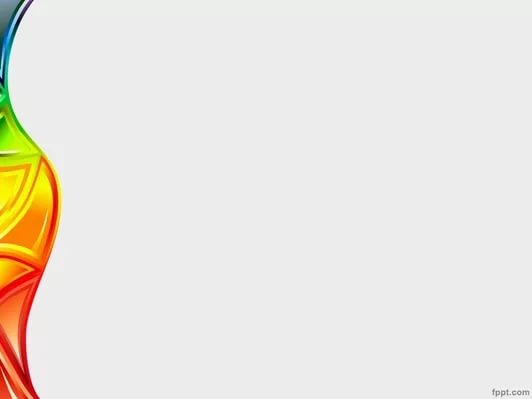 Повестка дня:1. Подведение итогов летней оздоровительной кампании 2018 г.2. Обсуждение и утверждение плана работы ДОУ на 2018-2019 учебный год. Утверждение программного обеспечения воспитательно-образовательного процесса.3. Обсуждение и утверждение календарного учебного графика, учебного плана, расписания организованной образовательной деятельности, циклограммы календарного планирования.4. Принятие адаптированных программ, рабочей программы танцевального кружка «Искорки».5. Аттестация и курсовая подготовка педагогов.6. «Качество дошкольного образования. Что и как оценивать в наступающем учебном году» /Черных И.Ю./7. Текущие вопросы.8. Принятие решений.
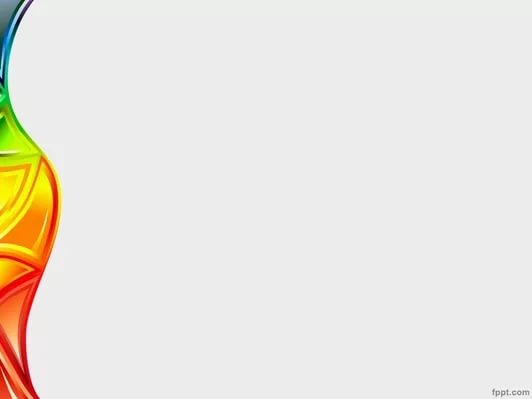 Тема выступления:«Качество дошкольного образования. Что и как оценивать в наступающем учебном году»
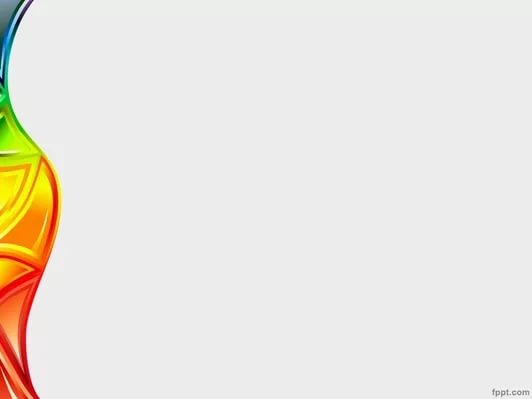 Качество образования – «комплексная характеристика образовательной деятельности и подготовки обучающегося, выражающая степень их соответствия федеральным государственным образовательным стандартам, федеральным государственным требованиям и (или) потребностям физического и юридического лица, в интересах которого осуществляется образовательная деятельность, в том числе степень достижения планируемых результатов образовательной программы».
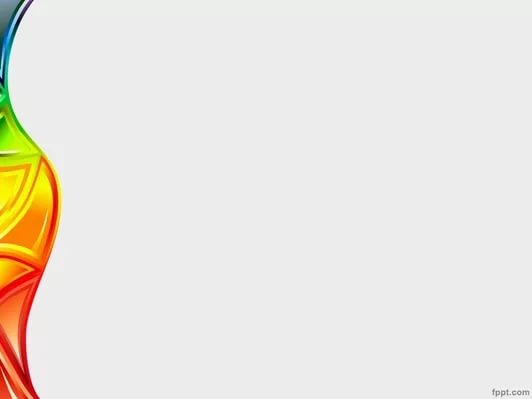 Каждая дошкольная образовательная организация должна разработать свою внутреннюю систему оценки качества дошкольного образования (далее - ВСОКО) (ч. 13 п. 3 ст. 28 Закона № 273- ФЗ)
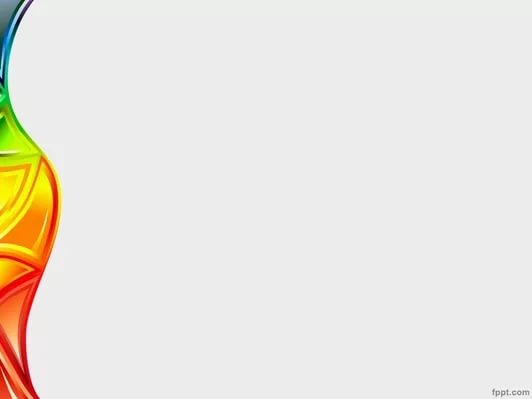 Оценка качества образования в ДОУ осуществляется посредством:- системы должностного контроля;- мониторинга качества образования;- мониторинга качества условий реализации ООП ДОУ;-общественной экспертизы качества образования (анкетирование родителей на удовлетворенность качеством образовательных услуг, предоставляемых ДОУ).
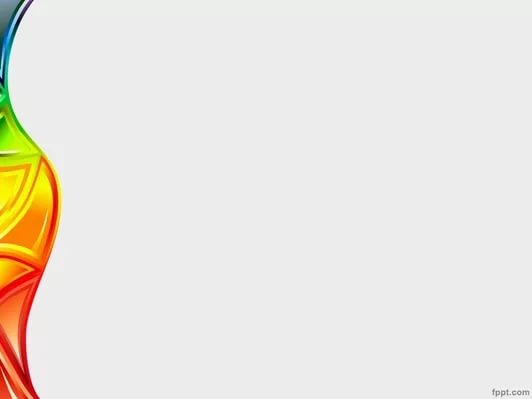 В качестве источников данных для оценки качества образования используются:- образовательная статистика;- мониторинговые исследования;- социологические опросы;- отчеты педагогов;- посещение педагогических мероприятий
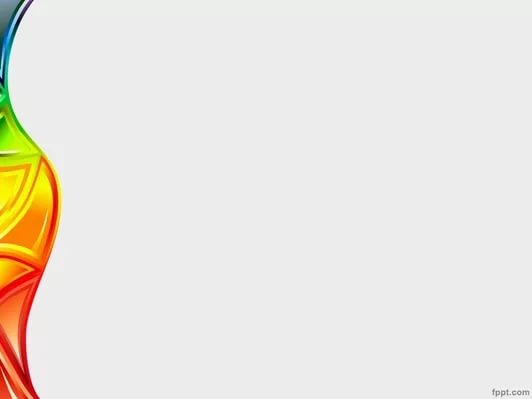 Построить внутреннюю систему оценки качества дошкольного образования (ВСОКО) – это значит:- определить цели, конкретизировать задачи, которые должна реализовывать данная система;- определить содержание в соответствии с поставленными задачами;- выбрать формы, методы ее проведения;- определить группу или группы участников, которые будут осуществлять оценку качества образования;- распределить полномочия между ними;- установить порядок проведения внутренней системы оценки качества образования
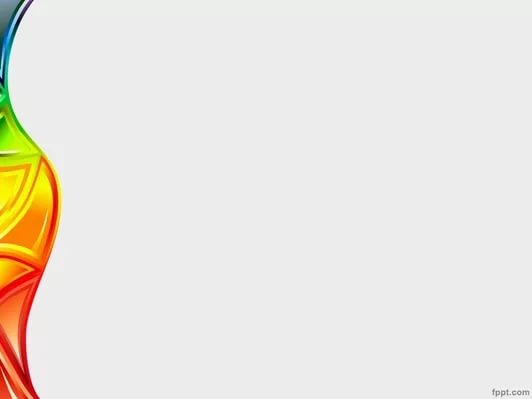 Основные цели, задачи, функции и принципы ВСОКО Целью системы оценки качества образования является установление соответствия качества дошкольного образования в ДОУ федеральным государственным образовательным стандартам дошкольного образования.Задачами ВСОКО являются:- определение объекта системы оценки качества образования, установление параметров.- подбор, адаптация, разработка, систематизация нормативно-диагностических материалов, методов контроля.- сбор, обработка и анализ информации по различным аспектам образовательного процесса.- получение объективной информации о функционировании и развитии дошкольного образования в ДОУ, тенденциях его изменения и причинах, влияющих на динамику качества образования.- принятие решения об изменении образовательной деятельности в целях повышения качества, прогнозирование развития;- расширение общественного участия в управлении образованием в дошкольном учреждении.
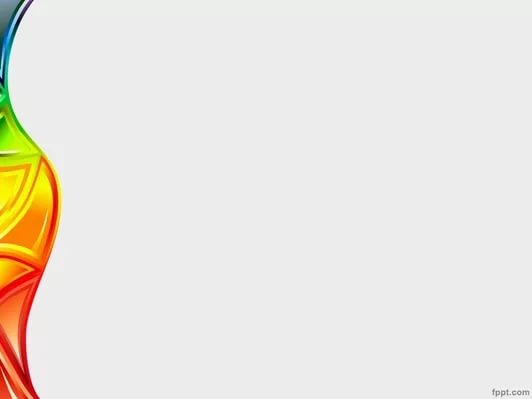 Принципы системы оценки качества образования:- принцип объективности, достоверности, полноты и системности информации о качестве образования;- принцип информационной открытости, прозрачности процедур оценки качества образования;- преемственности в образовательной политике, интеграции в общероссийскую систему оценки качества образования;- принцип доступности информации о состоянии и качестве образования для различных групп  потребителей;- принцип рефлективности, реализуемый через включение педагогов в критериальный самоанализ и самооценку своей деятельности с опорой на объективные критерии и показатели;- повышения потенциала внутренней оценки, самооценки, самоанализа каждого педагога;- принцип минимизации системы показателей с учетом потребностей разных уровней управления;- принцип оперативности;- принцип соблюдения морально-этических норм.
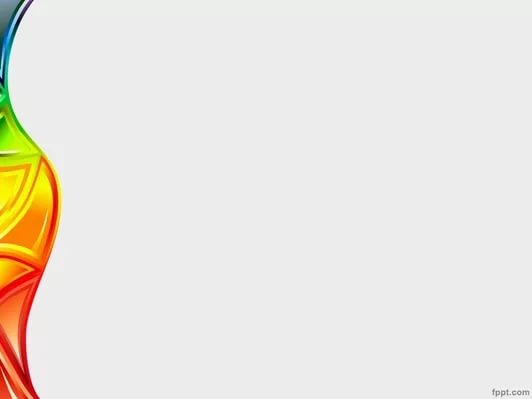 Внутренней оценке подлежат объективные и субъективные факторы образовательного процесса:- качество условий реализации ООП образовательного учреждения;- качество организации образовательного процесса, представленное в ООП ДОУ.- качество результата освоения ООП образовательного учреждения.
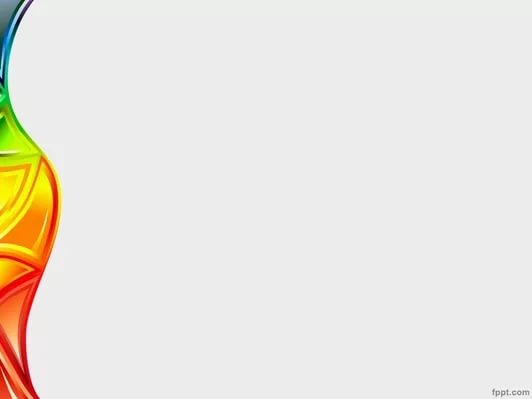 Формами организации ВСОКО являются:- мониторинг (целенаправленное систематическое наблюдение, собеседование, анализ документации, анкетирование, тестирование, сравнение и анализ);- контроль (оперативный, тематический, фронтальный, итоговый, взаимоконтроль)Основные направления ВСОКО - Выполнение основной общеобразовательной программы ДОУ.- Выполнение поставленных годовых задач.- Состояние здоровья воспитанников (заболеваемость, функционирование, динамики показателей групп здоровья);- Адаптация вновь прибывших детей к условиям ДОУ.- Физическое и психическое развитие воспитанников (педагогическая, психологическая диагностика).- Психологическая готовность воспитанников к обучению в школе.- Взаимодействие с семьями воспитанников (удовлетворенность родителей (законных представителей) качеством образования в ДОУ);- Кадровое обеспечение образовательного процесса: укомплектованность кадрами; динамика профессионального роста (повышение квалификации, образовательного уровня педагогов);- Материально-технические, медико-социальные условия пребывания воспитанников в ДОУ